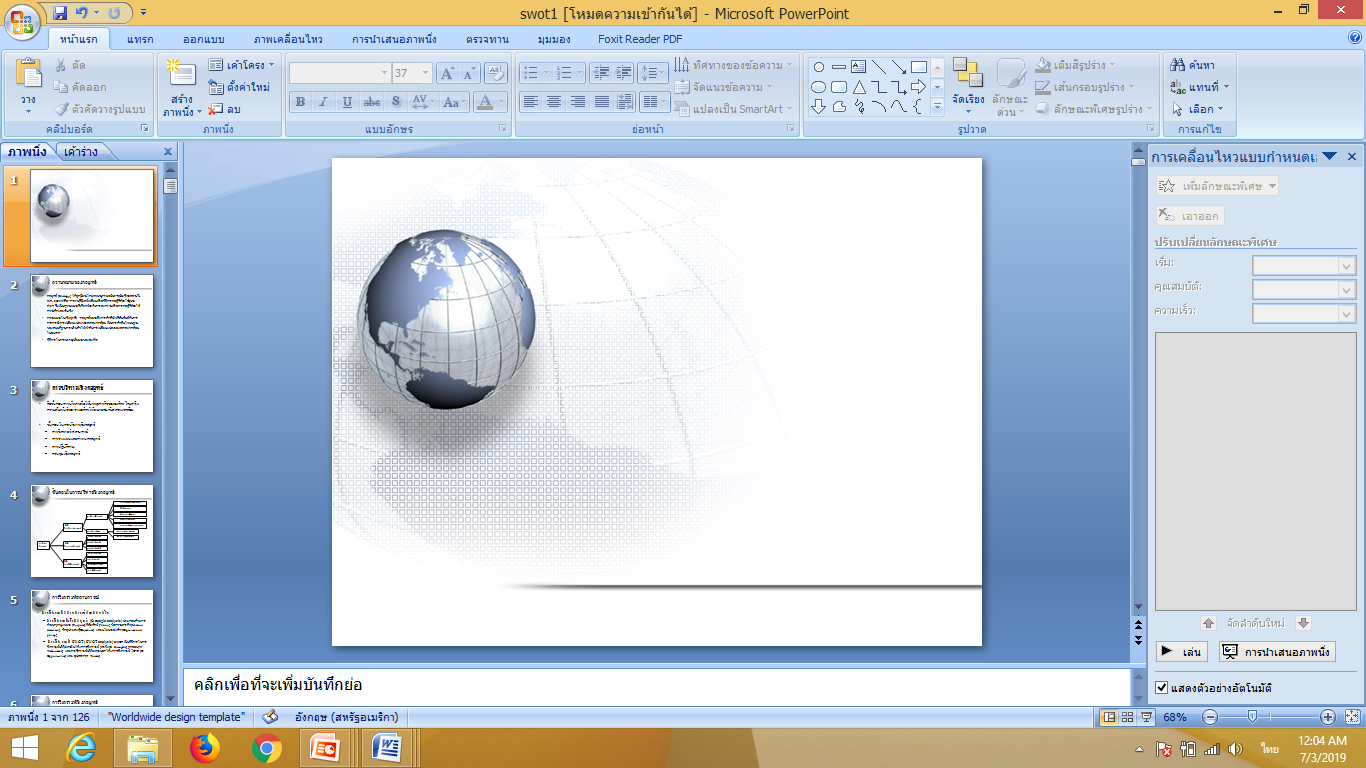 พย. 1432 วิชาชีพการพยาบาลและแนวโน้ม 
Professional Nursing and Trends
อาจารย์ผู้รับผิดชอบรายวิชา : อาจารย์ อณัญญา ลาลุน เบอร์โทรศัพท์ 062-651-4996 
Email: ananyalalun.2522@gmail.com
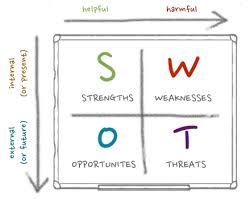 การวิเคราะห์จุดอ่อนจุดแข็ง (SWOT Analysis)
SWOT คือ เทคนิคย่างหนึ่งที่นำมาใช้ในการวิเคราะห์สภาพแวดล้อมทั้งภายในและภายนอกองค์กร เพื่อนำผลที่ได้มากำหนดเป็นกลยุทธ์ที่ใช้ในการวางแผนและพัฒนาองค์กร

S: Strength (จุดแข็ง)
W: Weakness (จุดอ่อน)
O: Opportunity (โอกาส)
T: Threat (ภัยคุกคาม)

(ที่มา: Prof. Keneth Andrews, 1971)
ความหมาย S W O T
1. S มาจาก Strengths
หมายถึง จุดเด่นหรือจุดแข็ง ซึ่งเป็นผลมาจากสภาพแวดล้อม
ภายใน เป็นข้อดีที่เกิดจากสภาพแวดล้อมภายในองค์การ
2. W มาจาก Weaknesses
หมายถึง จุดด้อยหรือจุดอ่อน เป็นปัญหาหรือข้อบกพร่อง
และผลที่เกิดจากสภาพแวดล้อมภายใน ขององค์การ 
ซึ่งจะต้องหาวิธีในการแก้ปัญหานั้น
3. O มาจาก Opportunities
หมายถึง โอกาสเป็นผลจากการที่สภาพแวดล้อมภายนอกขององค์กร
เอื้อประโยชน์หรือส่งเสริมการดำเนินงานต่อกิจการ
ผู้นำที่ดีจะต้องเสาะแสวงหาโอกาสอยู่เสมอและใช้ประโยชน์จากโอกาส
4. T มาจาก Threats
หมายถึง อุปสรรค เป็นข้อจำกัดที่เกิดจากสภาพแวดล้อมภายนอก 
ซึ่งธุรกิจจำเป็นต้องปรับกลยุทธ์องค์การให้สอดคล้อง
และพยายามขจัดอุปสรรคต่างๆ ที่เกิดขึ้น
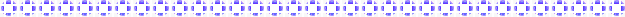 ขั้นตอนการกำหนดยุทธศาสตร์ 
(Strategic Formulation)
การวิเคราะห์สภาพแวดล้อม(SWOT Analysis)
การวิเคราะห์สถานการณ์ (SituationAnalysis)
ขั้นตอนที่ 1 : วิเคราะห์ปัจจัยทางยุทธศาสตร์
การสังเคราะห์นโยบายและยุทธศาสตร์ (Strategy Alignment)
การวิเคราะห์ SWOT  หมายถึง การวิเคราะห์สภาพแวดล้อมภายในและภายนอกองค์การที่ประกอบไปด้วยจุดแข็ง (Strengths) จุดอ่อน (Weaknesses) โอกาส (Opportunities) และอุปสรรค (Threats) 
	การวิเคราะห์สภาพแวดล้อมภายนอก คือ การวิเคราะห์โอกาสและอุปสรรค ซึ่งเป็นผลมาจากปัจจัยภายนอกที่องค์การไม่สามารถควบคุมได้ เช่น ปัจจัยที่เกี่ยวกับสิ่งแวดล้อม (Environment) ไม่ว่าจะเป็นสิ่งแวดล้อมทางด้านลักษณะทางประชากรศาสตร์ กฎหมายและการเมือง เศรษฐกิจ สังคมและวัฒนธรรม เทคโนโลยี รวมตลอดถึงวัตถุดิบหรือสิ่งที่มีอยู่ตามธรรมชาติ นอกจากนี้ ปัจจัยภายนอกยังรวมถึงลักษณะของธุรกิจที่องค์การทำอยู่ (Industry) กลุ่มเป้าหมายหรือลูกค้า (Customers) ว่าคือใคร มีลักษณะอย่างไร มีความต้องการอะไร รวมทั้งคู่แข่งขันของเราด้วย(Competitors)
	การวิเคราะห์สภาพแวดล้อมภายใน คือ การวิเคราะห์จุดแข็งและจุดอ่อนของตัวองค์การและการดำเนินงานภายในองค์การเอง
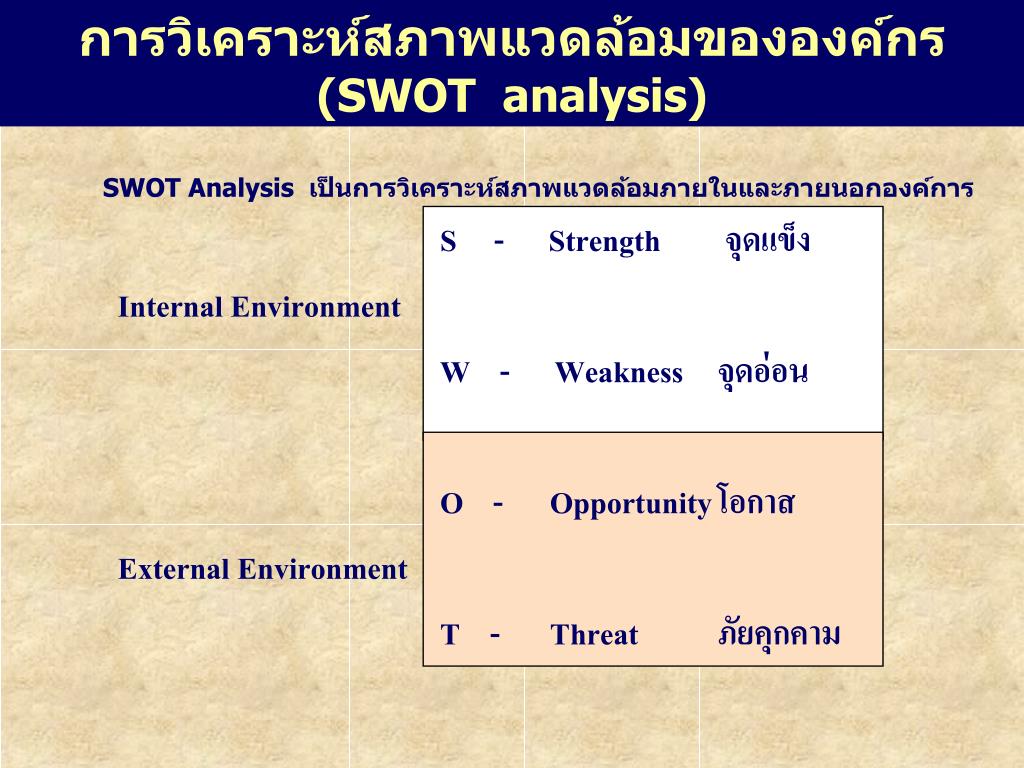 SWOT Analysis
1.การวิเคราะห์สภาพแวดล้อมภายใน
จุดแข็ง (Strengths) 
จุดอ่อน (Weaknesses) 
เป็นกิจกรรมที่เราสามารถควบคุมได้ภายในหน่วยงาน ซึ่งจะมีลักษณะที่ดีและไม่ดี เช่น การบริหาร การตลาดและการขาย การบริการ การบัญชี การเงิน ตรวจสอบ การบริหารงานบุคคล ธุรการ สินเชื่อ เป็นต้น
		จะใช้จุดแข็งในการกำหนดกลยุทธ์และใช้จุดอ่อนเพื่อปรับปรุง
		จุดแข็งและจุดอ่อนนั้นต้องเปรียบเทียบกับคู่แข่ง
			ถ้าเหนือกว่าคู่แข่งถือเป็นจุดแข็ง
			ถ้าด้อยกว่าคู่แข่งถือเป็นจุดอ่อน
7
SWOT Analysis
2.การวิเคราะห์สภาพแวดล้อมภายนอก
โอกาส (Opportunities)               อุปสรรค (Threats) 
ได้แก่ ลักษณะเศรษฐกิจ สังคม วัฒนธรรม ประชากร สิ่งแวดล้อมทางธรรมชาติ การเมือง กฎหมาย รัฐบาล เทคโนโลยี แนวโน้มการแข่งขัน ซึ่งสามารถสร้างประโยชน์และอุปสรรคได้ เป็นต้น
สภาพแวดล้อมภายนอก (External Factors Analysis: EFA)       O = โอกาส  (Opportunities)  	ปัจจัยที่เอื้ออำนวยให้ประสบความสำเร็จ      T = อุปสรรค  (Threats)   	ข้อจำกัดที่ทำให้การดำเนินงานไม่ประสบความสำเร็จ
ควบคุมไม่ได้
 สภาพแวดล้อมภายใน (Internal Factors Analysis: IFA)
      S = จุดแข็ง  (Strengths)  	ข้อดี  ข้อเด่น ที่ทำให้การดำเนินงานประสบความสำเร็จ
      W = จุดอ่อน  (Weaknesses)  	ข้อด้อยที่ส่งผลเสียต่อการดำเนินงาน
ควบคุมได้
เพื่อเข้าใจจุดอ่อนและจุดแข็งของตนเอง
เพื่อค้นหาโอกาส อุปสรรคที่กำลังเผชิญ
ประโยชน์ของ SWOT
	
	ถ้าคุณเป็นองค์กรภาครัฐ หรือองค์กรที่ไม่หวังผลกำไร คุณสามารถใช้การวิเคราะห์ SWOT เพื่อ
1. ใช้ในแง่ของการบริหารเชิงคุณภาพ เพื่อกำหนดกลยุทธ์ และเป้าหมายในการทำงาน
2.เพื่อสร้างความสมบูรณ์ในการกำหนดกลยุทธ์ขององค์กร หากคุณมีวิสัยทัศน์ พันธกิจ และกลยุทธ์ไว้อยู่แล้ว
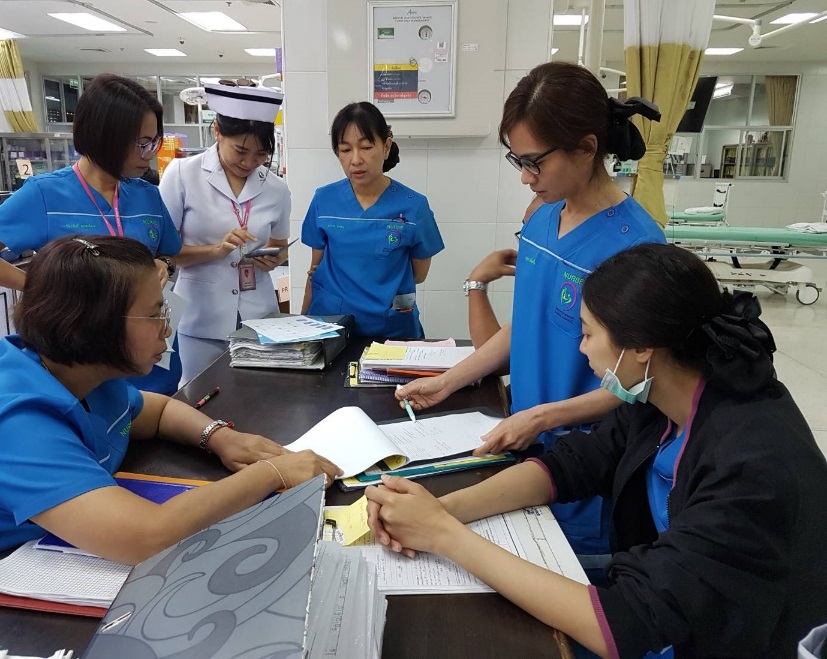 การวิเคราะห์ SWOT (SWOT Analysis)
Strengths (จุดแข็ง) เป็นการพิจารณาข้อดีหรือจุดเด่นที่เกี่ยวกับหน่วยงาน/องค์กร/บริษัทและปัจจัยภายในที่หน่วยงาน/องค์กร/บริษัทสามารถควบคุมได้ และนำมาใช้ในการวางแผนกลยุทธ์การตลาด ตัวอย่างของจุดแข็ง ได้แก่
– สินค้ามีคุณภาพดี                   – ความชำนาญของบุคลากร– บรรจุภัณฑ์ทันสมัย                 – ความแข็งแกร่งขององค์กร/วิชาชีพ– เครื่องมือที่มีประสิทธิภาพ         – ทำเลที่ตั้งของกิจการที่เหมาะสม– มีการประชาสัมพันธ์ที่ดี            – ระบบตรวจสอบคุณภาพที่ทันสมัย– ส่วนแบ่งทางการตลาดสูง          – ภาพพจน์ของสินค้าและบริษัทดี– ต้นทุนการผลิตสินค้าต่ำ            – มีการผลิตอย่างต่อเนื่อง– มีความสามารถสร้างความพึงพอใจให้กับลูกค้า
การวิเคราะห์ SWOT (SWOT Analysis)
Weaknesses (จุดอ่อน) เป็นการพิจารณาข้อเสียหรือจุดด้อยหรือข้อบกพร่องที่อยู่  ภายในบริษัท/ผลิตภัณฑ์/หน่วยงาน/องค์กร ซึ่งเป็นปัจจัยที่สามารถควบคุมได้และบริษัทผลิตภัณฑ์/หน่วยงาน/องค์กร จำเป็นต้อง ปรับปรุงแก้ไข ตัวอย่างของจุดอ่อน ได้แก่
– สินค้ามีให้เลือกน้อย                         – ราคาสินค้าแพงกว่าคู่แข่งขัน– รูปแบบสินค้าไม่ทันสมัย                    – เงินทุนไม่เพียงพอ– กำลังการผลิตต่ำ                              – เจ้าหน้าที่ไม่เก่งภาษาอังกฤษ– ต้นทุนการผลิตสูง                             – จำนวนแรงงานไม่เพียงพอ– ช่องทางการจัดจำหน่ายไม่เพียงพอ   – ไม่มีงบประการการโฆษณา
การวิเคราะห์ SWOT (SWOT Analysis)
Opportunities (โอกาส) เป็นการพิจารณาถึงข้อได้เปรียบของกิจการหรือของผลิตภัณฑ์ที่มีเหนือกว่าคู่แข่งขัน ซึ่งเป็นปัจจัยที่อยู่ภายนอกที่เอื้ออำนวยประโยชน์ต่อบริษัท/องค์กร ฯลฯ ให้นำไปใช้ในการวางแผนกลยุทธ์ทางการตลาด ตัวอย่างของโอกาส ได้แก่
– การแข่งขันยังมีน้อย                         – คู่แข่งขันเลิกกิจการ– จำนวนผู้บริโภคเพิ่มมากขึ้น               – การเติบโตของตลาดอย่างต่อเนื่อง– ได้รับการส่งเสริมจากรัฐบาล              – ทัศนคติที่ดีต่อสินค้า/การบริการของผู้รับบริการ– เศรษฐกิจมีอัตราเจริญเติบโตสูงขึ้น       – มีคนกลางที่ช่วยจัดจำหน่ายมาก– เทคโนโลยีหรือวิชาการใหม่ที่เอื้ออำนวยประโยชน์ต่อธุรกิจ
การวิเคราะห์ SWOT (SWOT Analysis)
Threats (อุปสรรค) เป็นการพิจารณาข้อเสียเปรียบ ข้อจำกัด หรือปัญหาที่อยู่ภายนอก  กิจการ และเป็นอุปสรรคที่มีผลกระทบต่อบริษัท/องค์กร ฯลฯ เป็นปัจจัยภายนอกที่ไม่สามารถควบคุมได้ตัวอย่างของข้อจำกัด ได้แก่
– ราคาของต้นทุนวัตถุดิบสูงขึ้น               – คู่แข่งขันรายใหม่เข้ามาในตลาด– มีกฎหมายหรือระเบียบข้อบังคับใหม่      – คู่แข่งขันทุ่มการโฆษณาสูง– มีสินค้าที่ใช้ทดแทนกันได้                    – สินค้าถูกกดราคาจากคนกลาง– เศรษฐกิจอยู่ในขั้นตกต่ำ                     – ผู้บริโภคเปลี่ยนแปลงรสนิยม– จำนวนผู้บริโภคลดน้อยลง
SWOT
วิเคราะห์สภาพแวดล้อมภายนอก
ค้นหา โอกาส / ภาวะคุกคาม
1
3
4
5
กำหนดภารกิจและวัตถุประสงค์ขององค์กร
นำกลยุทธ์ ไปใช้
กำหนด    กลยุทธ์
2.วิเคราะห์ด้วย SWOT
ประเมินผล
วิเคราะห์สภาพแวดล้อมภายใน
ค้นหา จุดแข็ง / จุดอ่อน
**กรณีศึกษา SWOT Analysis youtube.com
จาก : http://www.doc.eng.cmu.ac.th/course/cpe364/assignments.php
กรณีศึกษา SWOT ของงานกิจกรรมชมรม/ คณะฯ
ที่มา:
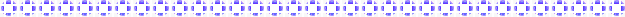 ตัวอย่าง SWOT ของงานกิจกรรมชมรม/ คณะฯ
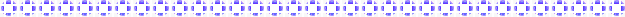 การวิเคราะห์ SWOT Analysis  ธุรกิจร้านสะดวกซื้อ 7-Eleven (เซเว่นอีเลฟเว่น)
Man (คน)
จุดแข็ง (Strengths)บริษัทประกอบด้วยพนักงานและบุคลากรที่มีความรู้ความสามารถ เนื่องจาก 7-Eleven ได้ให้ความสำคัญกับการพัฒนาคนมาอย่างต่อเนื่อง มีการส่งเสริมการศึกษาและพัฒนาบุคลากรที่มีคุณภาพเพื่อรองรับการขยายสาขา และรองรับการแข่งขันที่สูงขึ้น ซึ่งเป็นส่วนสำคัญในการผลักดันให้ 7-Eleven ประสบความสำเร็จได้ สามารถมีสาขาร้านค้ามากมายจุดอ่อน (Weakness)การที่พนักงานและบุคลากร ของ 7-Eleven มีความรู้ความสามารถ อาจเป็นช่องทางให้บริษัทคู่แข่งธุรกิจเดียวกันเข้ามาซื้อตัวพนักงาน โดยอาจเสนออัตราเงินเดือน และผลตอบแทนที่สูงกว่าเพื่อดึงดูดพนักงานของ 7-Eleven ได้ เพราะปัจจุบันนี้การแข่งขันที่สูง หากมีบุคลากรที่มีความรู้ความสามารถมาร่วมแรงร่วมใจพัฒนาองค์กร จะทำให้ธุรกิจประสบความสำเร็จไปกว่าครึ่งแล้ว
การวิเคราะห์ SWOT Analysis  ธุรกิจร้านสะดวกซื้อ 7-Eleven (เซเว่นอีเลฟเว่น)
Man (คน)
โอกาส (Opportunity)ผู้บริหารของบริษัทให้ความสำคัญต่อการสรรหาพนักงานมากพอ ๆ กับการพัฒนาศักยภาพของพนักงาน โดยให้ความสำคัญต่อการคัดเลือกคนดีมากกว่าคนเก่ง ซึ่งผู้บริหารเชื่อว่าพนักงานที่รับเข้ามาใหม่ยังไม่มีความรู้ ความสามารถในระดับที่เรียกว่า “คนเก่ง” ก็สามารถพัฒนาภายหลังได้ แต่การสร้างคนให้เป็นคนดีต้องใช้เวลานาน วิธีการสรรหาของบริษัท ใช้วิธีการหลายรูปแบบด้วยกัน เช่นการประกาศรับสมัครทางสื่อต่าง ๆ การคัดเลือกนักศึกษาที่จบใหม่จากมหาวิทยาลัย การเข้าร่วมงานนัดพบแรงงาน และการรับสมัครใน Internet เป็นต้น ซึ่งทำให้ฝ่ายทรัพยากรบุคคลมีโอกาสที่จะคัดเลือกพนักงานได้มาก

อุปสรรค (Threat)เนื่องจาก 7-Eleven มีคณะกรรมการที่มีอำนาจในการตัดสินใจ เรื่องนโยบายต่าง ๆ หลายท่าน ซึ่งคณะกรรมการเหล่านี้มาจากการแต่งตั้งโดยใช้เสียงข้างมาก จากการประชุมผู้ถือหุ้น ซึ่งสามารถถอดถอนได้โดยใช้มติที่ประชุม ซึ่งหากมีการเปลี่ยนคณะกรรมการบ่อย จะทำให้การตัดสินใจล่าช้าไม่ทันต่อเหตุการณ์ได้
การวิเคราะห์จุดแข็ง จุดอ่อน โอกาส และข้อจำกัด (SWOT Analysis)
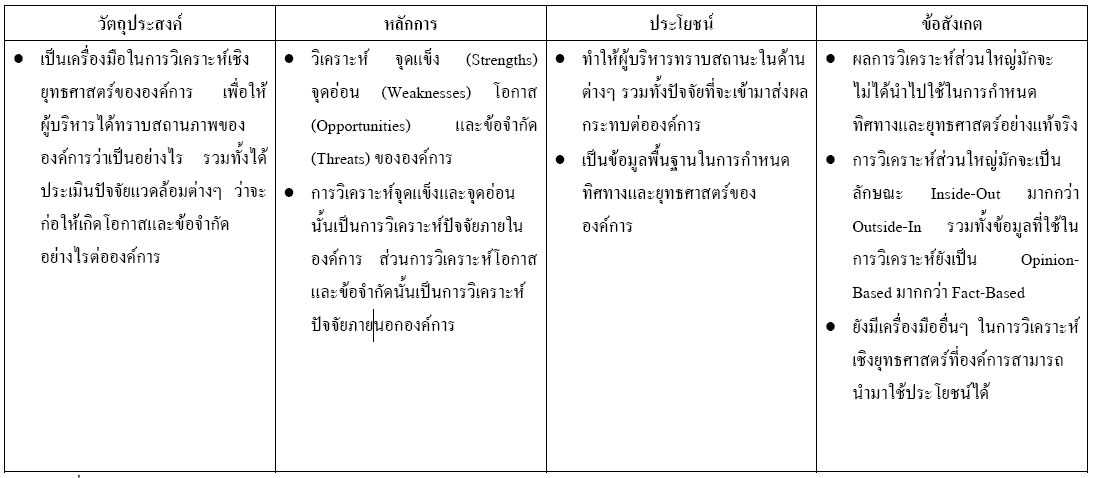 ผู้มีส่วนได้ส่วนเสีย : Stakeholders
ผู้ที่ได้รับผลกระทบ ทั้งทางบวกและทางลบ  ทั้งทางตรงและทางอ้อม จากการดำเนินการของส่วนราชการ เช่น ประชาชน  ชุมชน  บุคลากรในส่วนราชการ  ผู้ส่งมอบงาน โดยรวมผู้ใช้บริการด้วย
ลูกค้าภายใน
ลูกค้าภายนอก
ผู้ใช้บริการ / ผู้มีส่วนได้ส่วนเสีย    ที่เป็นหน่วยงาน , กำลังพล  ในโรงพยาบาล  ที่ต้องพึ่งการทำงานของหน่วยงาน ,กำลังพลของเรา ความสำเร็จหรือล้มเหลวของเรา ทำให้เขาต้องพลอยกระทบกระเทือนไปด้วย การให้บริการต่อเขา เพื่อที่จะทำให้งานของเขาราบรื่น  สามารถตอบสนองต่อลูกค้าของเขา (ซึ่งอาจจะเป็นลูกค้าภายนอกหรือภายในก็ตาม) ให้ดีมีคุณภาพต่อไป
ผู้ใช้บริการ / ผู้มีส่วนได้ส่วนเสีย  ที่ซื้อสินค้าและบริการจากโรงพยาบาลของเรา ลูกค้าเหล่านี้อยู่ภายนอกโรงพยาบาล  เป็นแหล่งที่มาของรายได้
การให้ความสำคัญกับผู้รับบริการและผู้มีส่วนได้ส่วนเสีย
2. ความสัมพันธ์และความพึงพอใจของผู้รับบริการ และผู้มีส่วนได้ส่วนเสีย
1.ความรู้เกี่ยวกับผู้รับบริการ               และผู้มีส่วนได้ส่วนเสีย
ก. การสร้างความสัมพันธ์        กับผู้รับบริการ
และผู้มีส่วนได้ส่วนเสีย
ข. การวัดความพึงพอใจของผู้รับบริการ  และผู้มีส่วนได้ส่วนเสีย
ก.ความรู้เกี่ยวกับผู้รับบริการ                       และผู้มีส่วนได้ส่วนเสีย
4. การสร้างความสัมพันธ์เพื่อ
 ตอบสนองความคาดหวัง
 สร้างความประทับใจ
 มีภาพลักษณ์ที่ดี
 มีผู้ใช้บริการเพิ่มขึ้น *

5. การสร้างระบบให้ผู้รับบริการ
1.การสร้างระบบที่ให้ผู้รับบริการ และผู้มีส่วนได้ส่วนเสีย สามารถติดต่อ
 ขอข้อมูล
 ขอรับบริการ
 ร้องเรียน
2.การกำหนดวิธีปฏิบัติของบุคลากร
ระบบติดตามการปฏิบัติ

6. การจัดการข้อร้องเรียน
 กระบวนการจัดการ
 วิธีการแก้ไขที่ทันท่วงที
 รวบรวมและวิเคราะห์นำไปเพื่อการปรับปรุง

7. การทบทวนปรับปรุงการสร้างความสัมพันธ์
 ให้เหมาะสม
 ทันสมัย
8. การวัดความพึงพอใจและไม่พึงพอใจ
1.การวัดความพึงพอใจและไม่พึงพอใจ
 ผู้รับบริการ
 ผู้มีส่วนได้สวนเสีย
2.การนำข้อมูลไปใช้เพื่อ
 สร้างความประทับใจ
 ทำให้เกิดภาพลักษณ์ที่ดี
 ปรับปรุงการทำงาน

9. การติดตามเรื่องคุณภาพบริการ
 ให้ได้ข้อมูลป้อนกลับทันท่วงที
 นำไปใช้ต่อได้

10. การเปรียบเทียบข้อมูลความพึงพอใจ
 ผู้รับบริการ
 ผู้มีส่วนได้สวนเสีย

11. การทบทวนปรับปรุงการวัดความพึงพอใจ
 ให้เหมาะสม
 ทันสมัย
1  การจำแนกกลุ่มผู้รับบริการและผู้มีส่วนได้ส่วนเสีย
 ประเภท/กลุ่ม
 การคำนึงถึงผู้รับบริการที่พึงมีในอนาคต

2 การรับฟังและเรียนรู้
1. การรับฟังและเรียนรู้ความต้องการความคาดหวัง
2. การนำข้อมูลไปใช้ในการวางแผนปฏิบัติปรับปรุง

3 การทบทวนปรับปรุงการรับฟังและเรียนรู้
 ให้เหมาะสม
 ทันสมัย
How  11
What  0
23
ผู้รับบริการและผู้มีส่วนได้ส่วนเสีย
- ใครบ้างที่องค์กรต้องให้บริการ
- ผู้รับบริการฯ ต้องการหรือคาดหวัง
   อะไรจากองค์กร
- อะไรที่มีคุณค่าสำหรับผู้รับบริการฯ
ความสัมพันธ์
- ลักษณะของความสัมพันธ์ที่ต้องการ
- ทำอย่างไรจึงจะเกิดการแลกเปลี่ยน
- ลักษณะของการประสานงาน
การสร้างความสัมพันธ์
ความรู้เกี่ยวกับผู้รับบริการ
และผู้มีส่วนได้ส่วนเสีย
Customer / Citizen Relationship Management
การจัดการกระบวนการ
องค์กร
- อะไรคือพันธกิจขององค์กร
- องค์กรจะบริหารอย่างไรเพื่อให้ส่งมอบ       คุณค่าได้ตรงตามความต้องการ
- องค์กรจะวัดและจัดการผลการดำเนินการได้อย่างไร
- องค์กรจะเพิ่มศักยภาพเพื่อรับการเปลี่ยนแปลงได้อย่างไร
Ray McKenzie
การตอบสนอง
(กิจกรรม)
การวิเคราะห์ผู้มีส่วนได้ส่วนเสีย
การตอบสนองความต้องการและผลที่ได้รับ
ลูกค้า
ลูกค้า
งาน
บริการ
ผลผลิต
ประเด็น
ความต้องการ
ความ
พึงพอใจ
ผลลัพธ์
กระบวนงาน
25
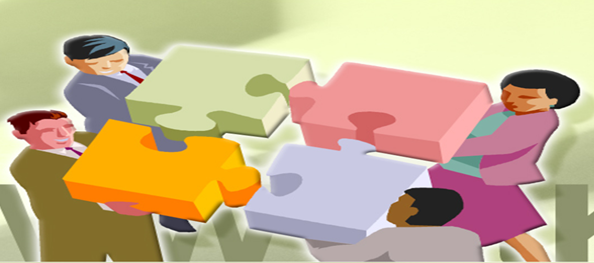 วิธีการดำเนินงาน

1. กำหนด/ทบทวน กลุ่มผู้รับบริการ    และผู้มีส่วนได้ส่วนเสีย ให้ครอบคลุม    พันธกิจขององค์การ
2. จัดทำ/ปรับปรุงข้อมูลผู้รับบริการ   (Customer Profile) ให้ทันสมัย
การจัดกระบวนการให้สามารถตอบสนองตรงความต้องการของผู้รับบริการและผู้มีส่วนได้ส่วนเสีย
ประกอบด้วย :
 ต้องรู้ความต้องการ
ต้องรู้กิจกรรมที่ต้องมีการดำเนินการ
ผลที่ได้จากการดำเนินการ 	
โดย
มีเจ้าของกระบวนการเป็นเจ้าภาพหลัก
ผู้บริหารขององค์กรเป็นผู้สนับสนุนให้เจ้าของกระบวนการสามารถดำเนินการตอบสนองความต้องการของผู้รับบริการและผู้มีส่วนได้ส่วนเสีย
     การดำเนินการต้องมีกระบวนการสอบกลับถึงผลในการดำเนินการเสมอ
การให้ความสำคัญกับผู้รับบริการและผู้มีส่วนได้ส่วนเสีย
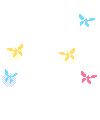 แบ่งเป็น 2 กระบวนการ คือ

1.การดำเนินการ เพื่อสร้างความรู้เกี่ยวกับผู้รับบริการและผู้มีส่วนได้ส่วนเสียรวมถึงการกำหนดความต้องการความคาดหวัง และความนิยมชมชอบ

2.การดำเนินการสร้างความสัมพันธ์กับผู้รับบริการและผู้มีส่วนได้ส่วนเสียรวมถึงการวัดผลการดำเนินการในการตอบสนองความต้องการและผลการสร้างความสัมพันธ์ที่ดีกับผู้รับบริการและผู้มีส่วนได้ส่วนเสียในภาพความพึงพอใจ
ความรู้เกี่ยวกับผู้รับบริการและผู้มีส่วนได้ส่วนเสีย
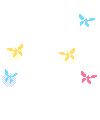 หมายถึง:
ความรู้ความต้องการ ความคาดหวัง ความนิยมชมชอบ โดยต้องมีกิจกรรมในการกำหนดหรือจำแนกกลุ่มผู้รับบริการและผู้มีส่วนได้ส่วนเสีย ผู้รับบริการที่พึงมีในอนาคต และกิจกรรมการรับฟังและเรียนรู้ความต้องการความคาดหวัง ความนิยมชมชอบ
รวมถึงการนำข้อมูลมาใช้ในการวางแผนปฏิบัติงาน การปรับปรุงกระบวนงานและการพัฒนาบริการใหม่ๆให้ทันสมัยอยู่เสมอ
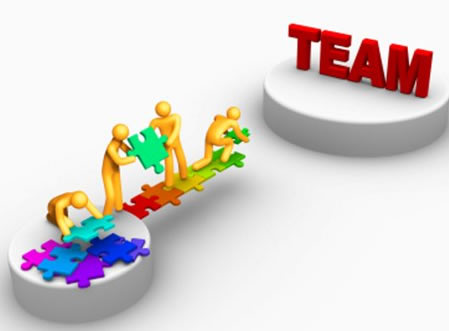 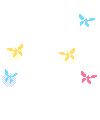 “ผู้รับบริการ”
หมายถึง ผู้ที่มารับบริการจากส่วนราชการโดยตรง หรือผ่านช่องทางการสื่อสารต่าง ๆ รวมถึงผู้รับบริการที่เป็นส่วนราชการด้วย

ในการดำเนินการ ส่วนราชการควรระบุผู้รับบริการ
หลักให้ชัดเจน เนื่องจากการกำหนดผู้รับบริการที่
ชัดเจน มีความเชื่อมโยงไปถึงการดำเนินการในเรื่อง
อื่น ๆ ด้วย ทั้งเรื่องการกำหนดช่องทางการสื่อสาร   
การตอบสนองความต้องการ การประเมินผลความพึง
พอใจ ต้องครอบคลุมทุกกลุ่ม ตามที่ได้ระบุไว้
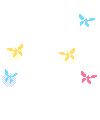 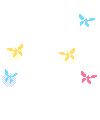 “ผู้มีส่วนได้ส่วนเสีย”
หมายถึง ผู้รับบริการของผู้รับบริการของส่วนราชการ หรือ ผู้ที่ได้รับผลกระทบทั้งทางบวกและทางลบ ทั้งทางตรง และทางอ้อม จากการดำเนินการของส่วนราชการของท่าน เช่น ประชาชน ชุมชนในท้องถิ่น บุคลากรในส่วนราชการ ผู้ส่งมอบงาน รวมทั้งผู้รับบริการด้วย

แม้ว่าผู้รับบริการเป็นส่วนหนึ่งในกลุ่มผู้มีส่วนได้ส่วนเสีย
ควรแยกผู้รับบริการที่ได้รับผลกระทบโดยตรงออกมาเป็นอีกกลุ่มหนึ่ง 
เพื่อให้สามารถตอบสนองความต้องการและความคาดหวังของแต่ละกลุ่มได้อย่างชัดเจน
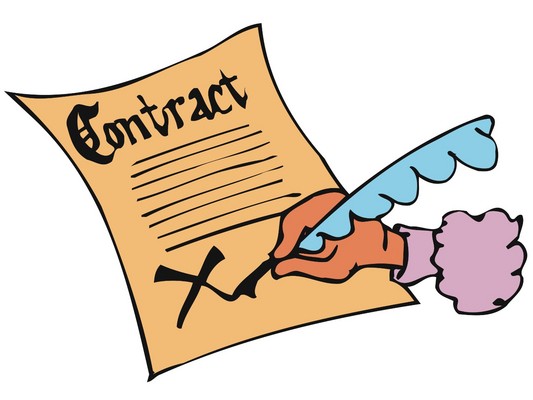 การหาความต้องการและความคาดหวังของผู้รับบริการและผู้ส่วนเสีย
เน้นการพัฒนาคุณภาพของหน่วยงานใน 3 ประเด็น
หน่วยงานมีการกำหนดความต้องการ ความคาดหวัง และความนิยมชมชอบของผู้รับบริการและผู้มีส่วนได้ส่วนเสีย
หน่วยงานมีการดำเนินการอย่างไรในการสร้างความสัมพันธ์กับผู้รับบริการและผู้มีส่วนได้ส่วนเสีย
หน่วยงานมีการกำหนดปัจจัยที่สำคัญที่ทำให้ผู้รับบริการและผู้มีส่วนได้ส่วนเสียมีความพึงพอใจ นำไปสู่การกล่าวถึงหน่วยงานในทางที่ดี
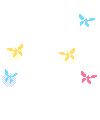 ข้อควรคำนึงในการนำไปใช้
ควรมีการทบทวนการกำหนดและจำแนกกลุ่มผู้รับบริการและผู้มีส่วนได้ส่วนเสีย ตามการระยะเวลาดำเนินการขององค์กร คือ ระยะสั้นใน 1-3 ปี ระยะกลาง 3-5 ปี และระยะยาว 5-10 ปี
ควรเน้นการมีส่วนร่วมของบุคคลในองค์กรทุกระดับในการกำหนดและจำแนก กลุ่มผู้รับบริการ
ไม่ควรยึดติดกับกลุ่มผู้รับบริการและผู้มีส่วนได้ส่วนเสียในอดีต แต่ควรเน้นกลุ่มผู้รับบริการและผู้มีส่วนได้ส่วนเสียในปัจจุบันและอนาคต
ควรประกาศให้ทุกคนในองค์กรทราบ
การสำรวจหาความต้องการและความคาดหวังของ ผู้รับบริการและผู้มีส่วนได้ส่วนเสีย
รวบรวมข้อมูลความต้องการ ความคาดหวัง ของผู้รับบริการและผู้มีส่วนได้ส่วนเสีย
การสร้างความสัมพันธ์กับผู้รับบริการและผู้มีส่วนได้ส่วนเสีย
กิจกรรมการรับฟังความคิดเห็น และการเรียนรู้ความต้องการ ความคาดหวัง
ต้องดำเนินการให้เหมาะสมในแต่ละกลุ่มผู้รับบริการและผู้มีส่วนได้ส่วนเสีย
โดยรับฟังและเรียนรู้ความต้องการความคาดหวัง เป็นกิจกรรมของการดำเนินการได้มาซึ่งข้อมูล       ที่เกิดจากการสำรวจ สอบถาม ประชุมกลุ่มย่อย ข้อร้องเรียน ข้อคิดเห็น ข้อเสนอแนะ ข้อมูลจากเว็บไซด์ทั้งทางตรงและทางอื่นๆ
รวบรวมข้อมูลจากผู้รับบริการและผู้มีส่วนได้ส่วนเสีย และผู้รับบริการในอนาคต รวมถึงการวิเคราะห์ข้อมูล เพื่อให้เกิดผลที่จะนำไปใช้ในการวางแผนกลยุทธ์ของหน่วยงานหรือองค์กรรัฐ
มีการจัดลำดับความสำคัญของการให้บริการ โดยดำเนินการออกแบบกระบวนงานเพื่อปรับปรุงและพัฒนากระบวนงานให้เหมาะสมกับสภาพปัจจุบันและอนาคต
การปรับปรุงให้บริการต้องกำหนดปัจจัยสำคัญที่ส่งผลต่อวามนิยม ความภักดี ความพึงพอใจ และความไว้วางใจและผู้มีส่วนได้ส่วนเสีย และผู้รับบริการในอนาคต
ความต้องการและความคาดหวัง
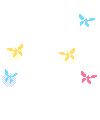 คุณภาพ
บุคลากร
ค่าใช้จ่าย
คุณค่าในสายตา
ของผู้รับบริการฯ
ช่องทาง
ติดต่อ
ความ
รวดเร็ว
ในการ
ให้บริการ
การสื่อสาร
การ
ช่วยเหลือ
ความ
โปร่งใส
สถานที่
บรรยากาศ
ตัวอย่างขั้นตอนการการรับฟังและเรียนรู้ความต้องการของผู้รับบริการ
เพื่อนำมาปรับปรุงงานให้เหมาะสมอยู่เสมอ 

              	1) มีการกำหนดกลไกในการเข้าถึงฐานข้อมูลและความต้องการของผู้รับบริการและผู้มีส่วนได้ส่วนเสีย
			2) นำข้อมูลที่ได้รับจากผู้รับบริการและผู้มีส่วนได้ส่วนเสีย  มาวางแผนการปรับปรุงการทำงาน  การพัฒนาองค์กร
			3) ทำความเข้าใจความต้องการและความคาดหวังใหม่ ๆ ของผู้รับบริการและผู้มีส่วนได้ส่วนเสีย
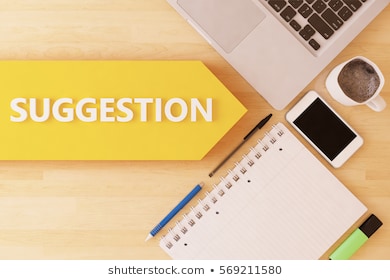 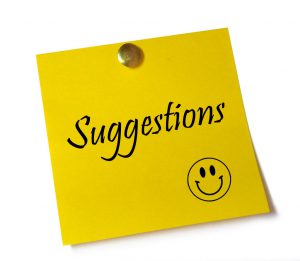 Thanks